The Social Dimension of the EUESU Summer AcademyVienna – 1 July 2017Prof. Steven Van Hecke       @VanHeckeSteven
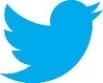 [Speaker Notes: Unfinished business/incomplete contracts]
1 July 1987 – Singe European Act
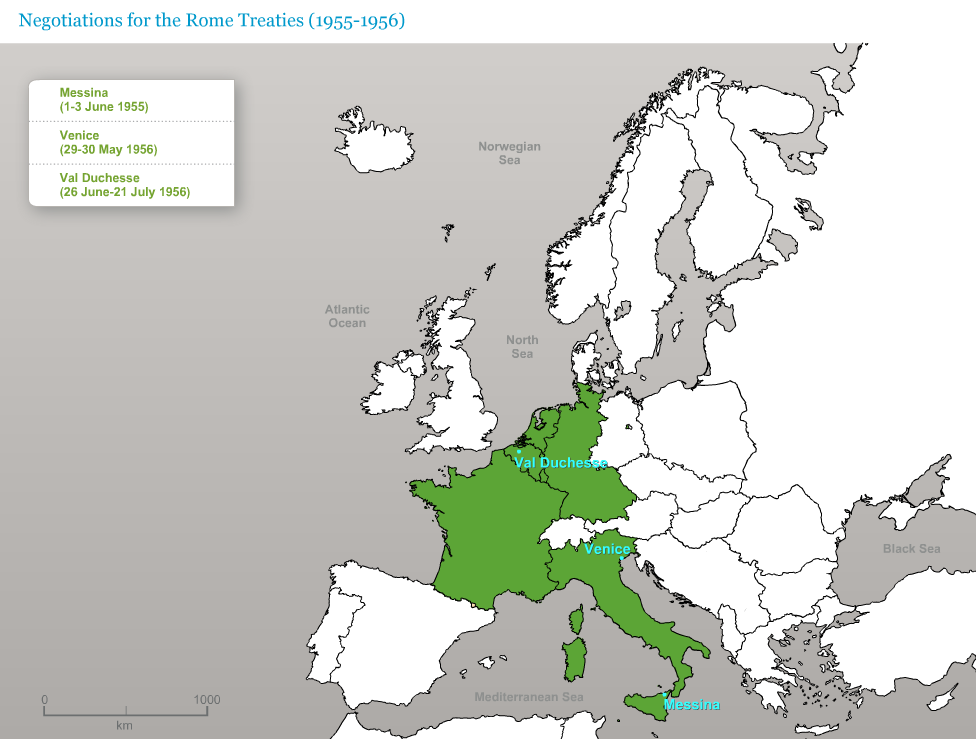 [Speaker Notes: http://www.cvce.eu/en/education/unit-content/-/unit/1c8aa583-8ec5-41c4-9ad8-73674ea7f4a7/3614cbc0-a81e-4d82-9d26-d8b600b6158a/Resources#b40ea816-b5d6-4599-a470-a9646e136e62_en&overlay]
The British chose the exit …
“Gentlemen, you are trying to negotiate something you will never be able to negotiate. But if negotiated, it will not be ratified. And if ratified, it will not work.” 
(Russell Bretherton, member of the Spaak Committee, 7 November 1955)


H. Young, The Blessed Plot. Britain and Europe from Churchill to Blair, London, 1999, p. 3. Cited in L. van Middelaar, The Passage to Europe. How a Continent became a Union, Yale University Press, 2013, p. 154.
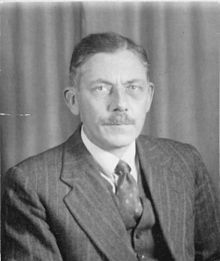 [Speaker Notes: https://en.wikipedia.org/wiki/Russell_Frederick_Bretherton]
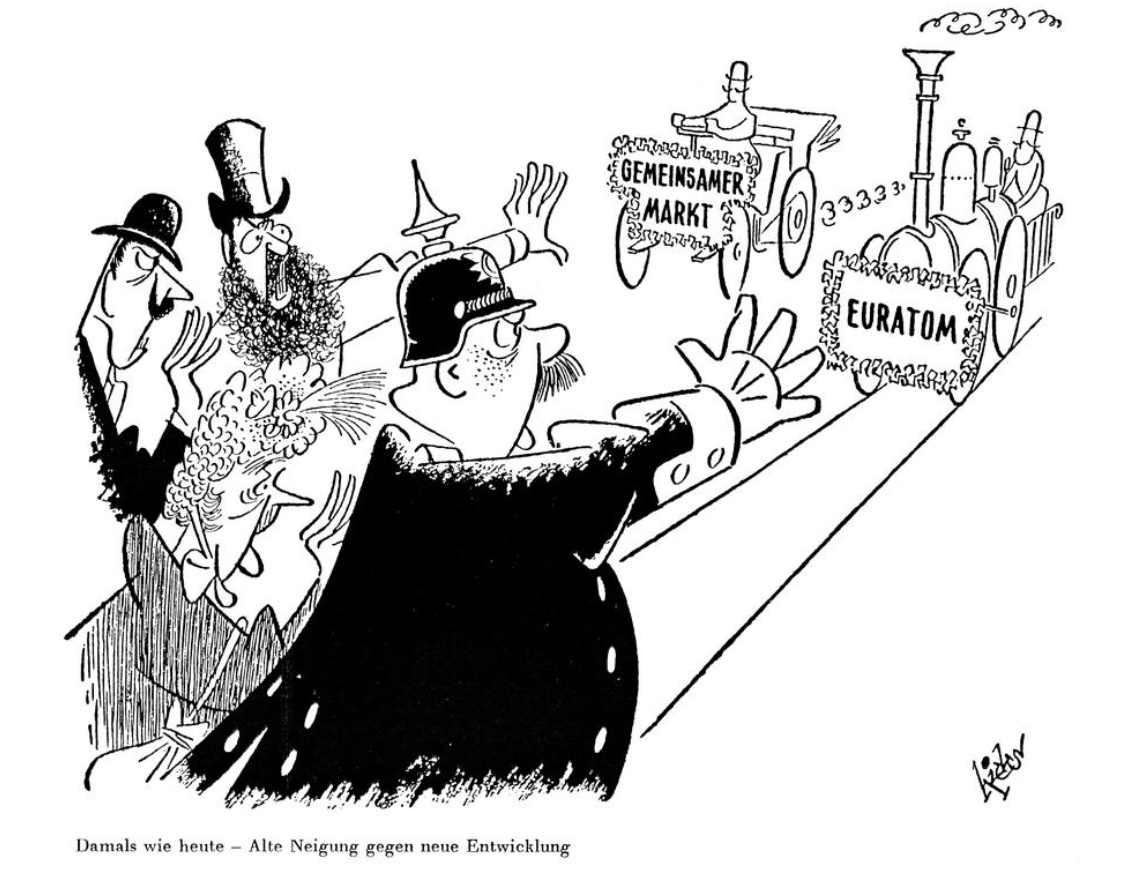 [Speaker Notes: ‘Yesterday like today — old tendencies versus new developments.’ On 28 February 1957, the German cartoonist, Wolfgang Hicks, illustrates the resurgent fears in Europe in the light of the prospect of change prompted by the establishment of the European Economic Community (EEC) and the European Atomic Energy Community (EAEC or Euratom).
http://www.cvce.eu/en/obj/cartoon_by_hicks_on_the_fears_engendered_by_the_rome_treaties_in_europe_28_february_1957-en-3aaa324c-5b08-47f8-9a93-712ae6a708b9.html]
EEC Treaty
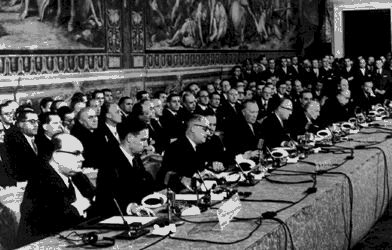 [Speaker Notes: To direct their efforts to the essential purpose of constantly improving the living and working conditions of their peoples
To promote improvement of the living and working conditions of labour so as to permit the equalisation of such conditions in an upward direction
To maintain the application of the principle of equal remuneration for equal work as between men and women workers
To strengthen the unity of their economies and to ensure their harmonious development by reducing the differences existing between the various regions and by mitigating the backwardness of the less favoured
A balanced trade and fair competition
Favour the harmonisation of social systems]
Social chapter
very high ambitions (goals)
v. rather weak means:
“to promote close collaboration between Member States in the social field … For this purpose, the Commission shall act in close contact with Member States by means of studies, the issuing of opinions, and the organising of consultations”
Is that a problem? Not necessarily …
social and economic (and political) cohesion among the Six
Rome, 25 March 2017
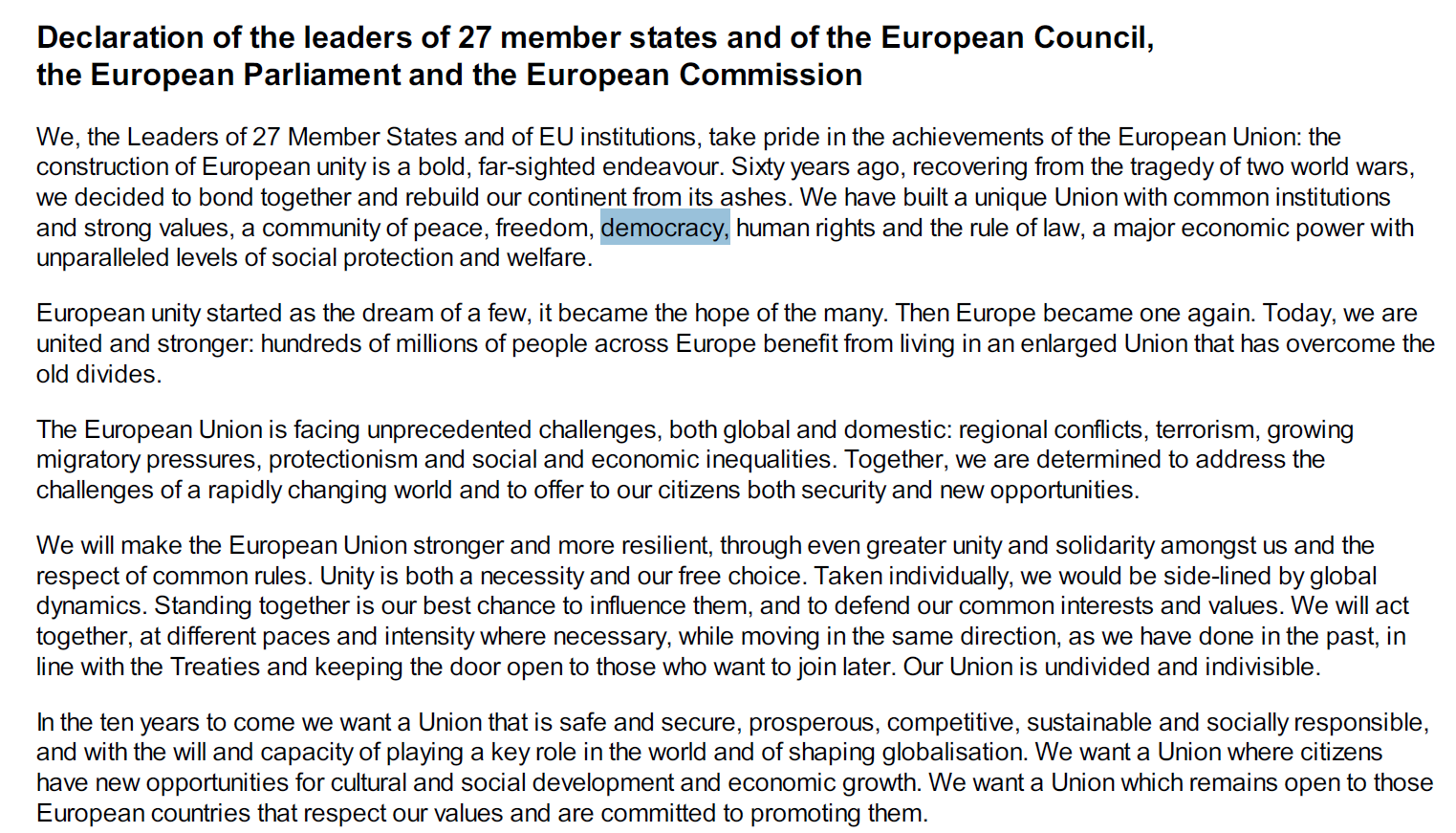 [Speaker Notes: Political-symbolic value]
#EU60? No, not really …
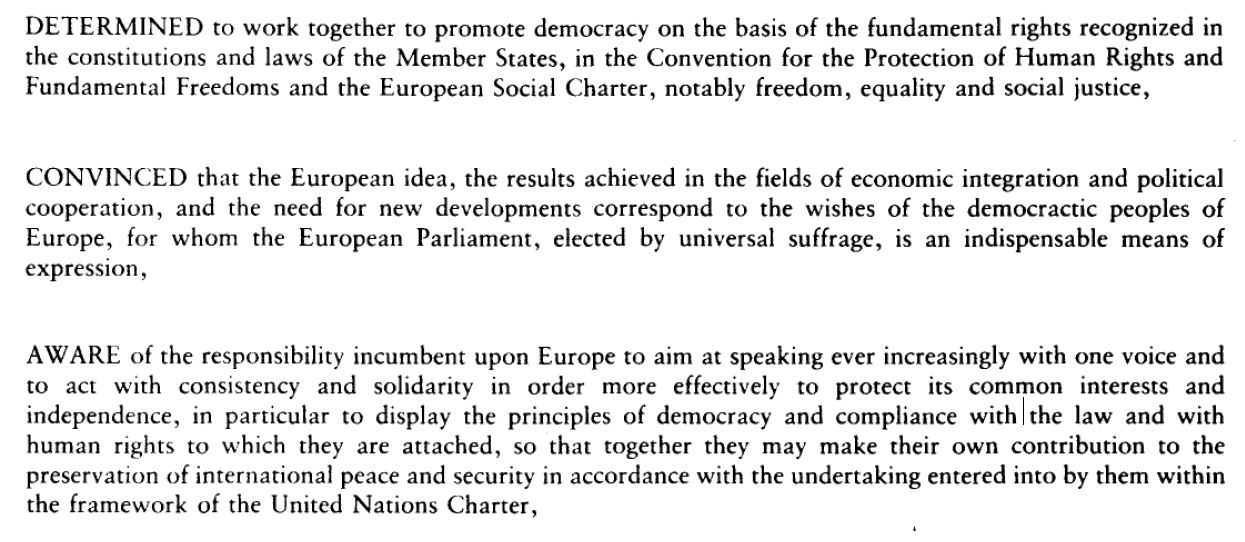 [Speaker Notes: Single European Act (1985-1986-1987)]
Single Market
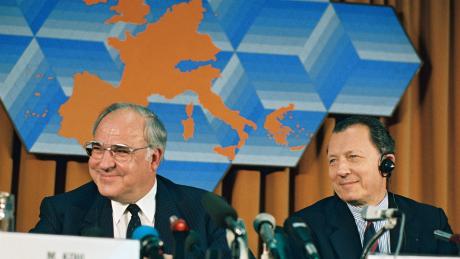 “You don’t fall in love with a common market, you need something else” (Jacques Delors)
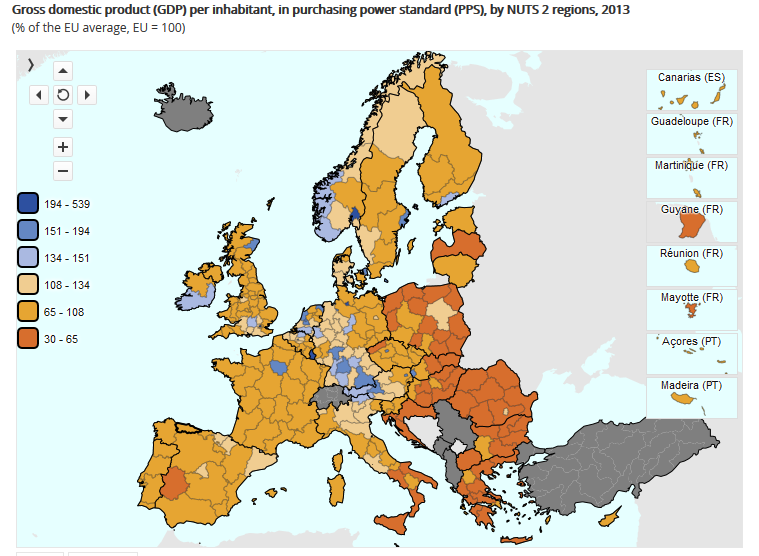 [Speaker Notes: http://ec.europa.eu/eurostat/web/cohesion-policy-indicators/statistics-illustrated]
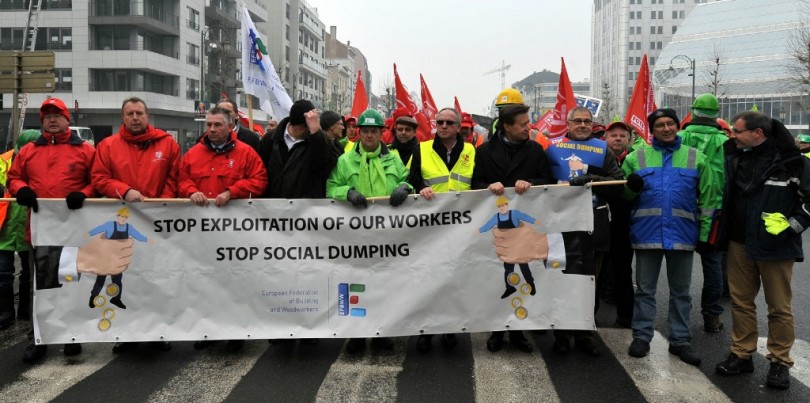 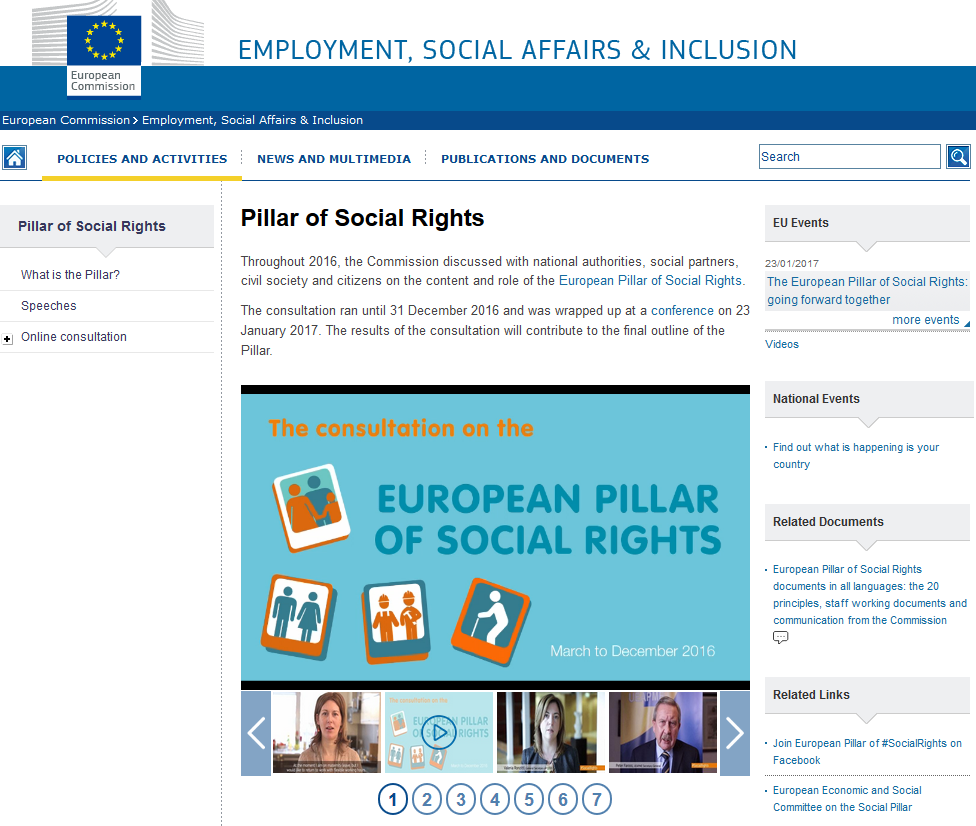 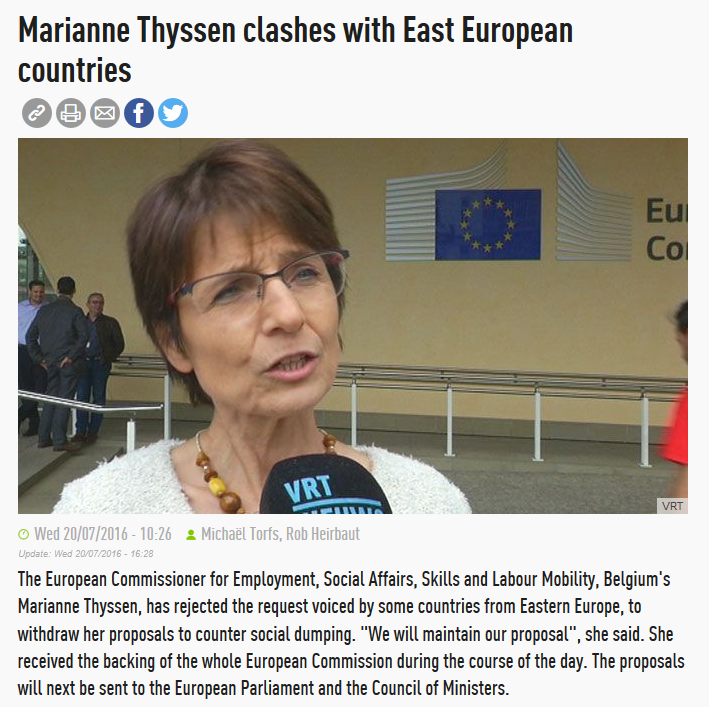 Eurobarometer 1/3 (October 2016)
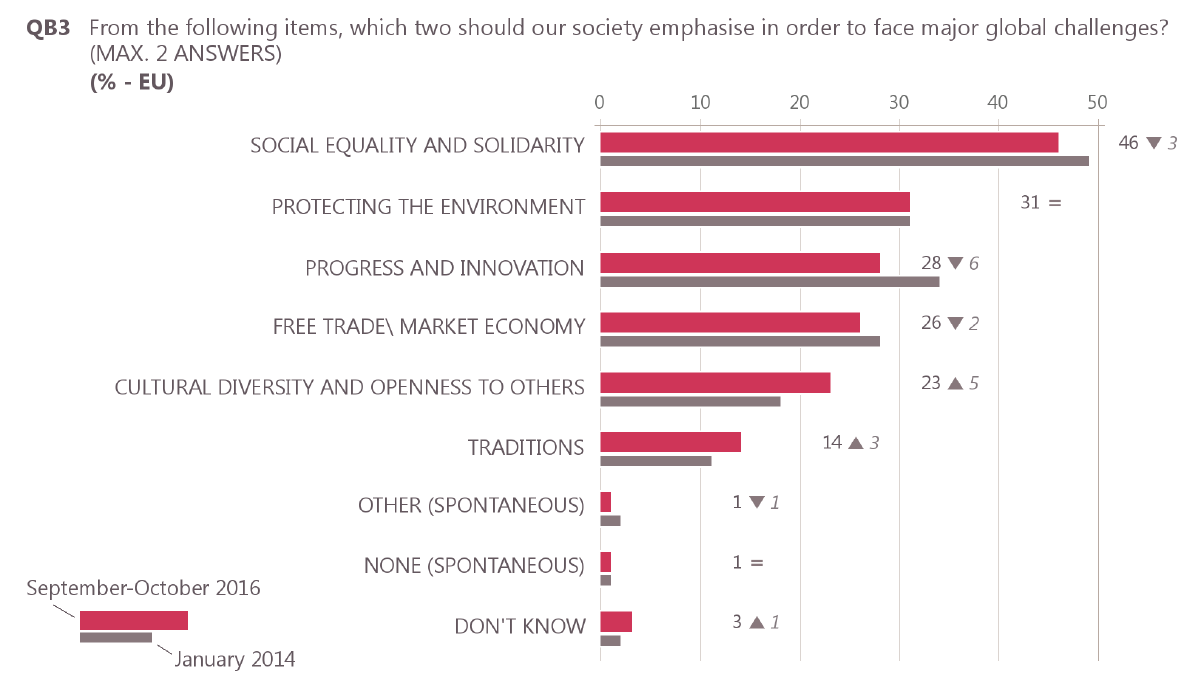 [Speaker Notes: http://ec.europa.eu/COMMFrontOffice/publicopinion/index.cfm/Survey/getSurveyDetail/instruments/SPECIAL/surveyKy/2131]
Eurobarometer 2/3 (October 2016)
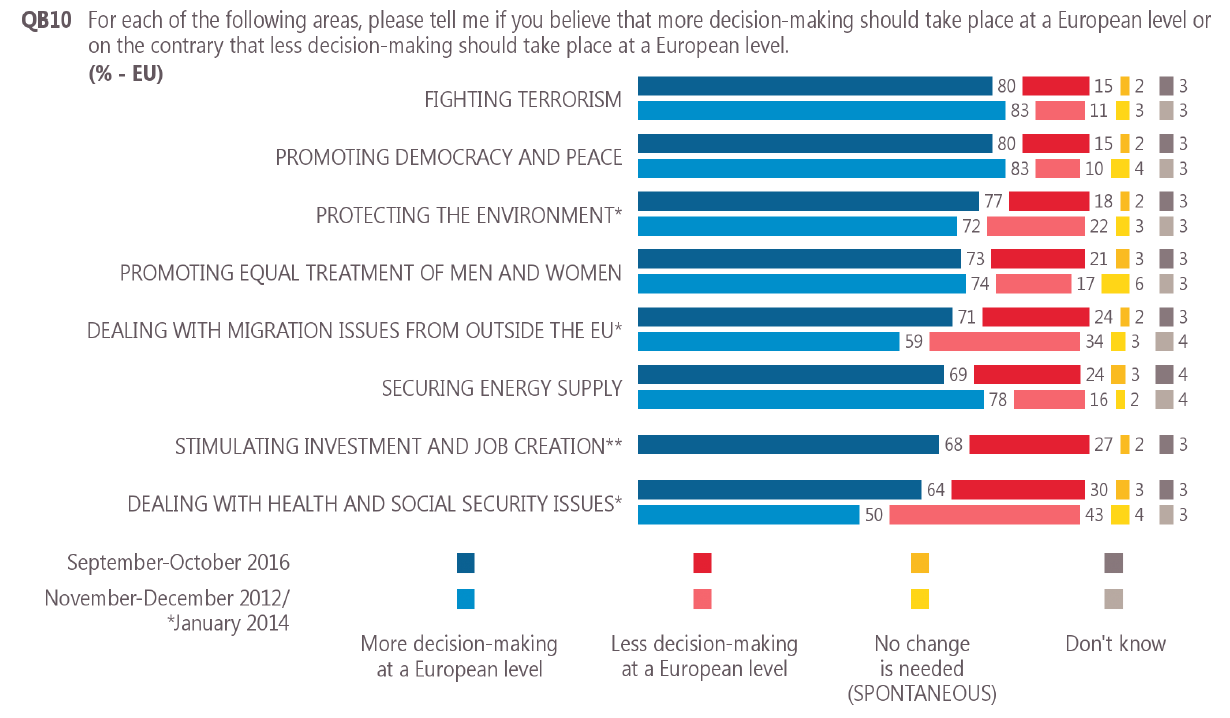 Eurobarometer 3/3 (October 2016)
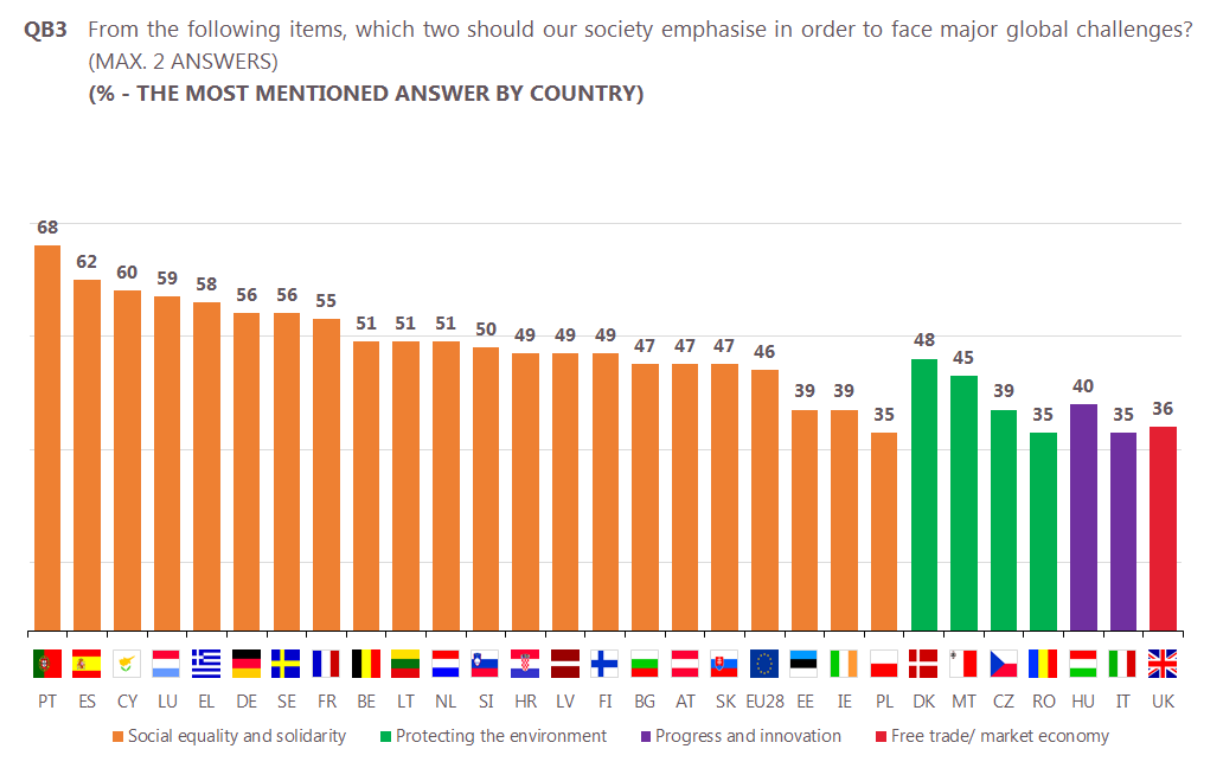 Employment and Social Policy of the EU
Objectives

“The Union and the Member States … shall have as their objectives the promotion of employment, improved living and working conditions, so as to make possible their harmonisation, proper social protection, dialogue between management and labour, the development of human resources and the combating of exclusion.”
(art.151 TFEU)
[Speaker Notes: What?

(note: “harmonisation”) – in EU slang: “no exclusive competences” – in depth in couple of slides]
Employment and Social Policy of the EU
Model

“The Union shall establish an internal market. It shall work for the sustainable development of Europe based on … a highly competitive social market economy, aiming at full employment and social progress...” 
“It shall promote economic, social and territorial cohesion, and solidarity among Member States.”

(art. 3(2) TEU)
[Speaker Notes: Unique: economic and social model (internal market + social market economy) – in the Treaties since Lisbon

Social Market Economy

Solidarity among Member States]
Employment and Social Policy of the EU
Tools

Shared Competences (set minimum requirements)

Coordinating Competences

(art. 153 TFEU)
[Speaker Notes: Shared Competences
OLP: working conditions, including health and safety at work; equality between men and women; information & consultation of workers 
Unanimous: social protection, social dialogue

Coordinating Competences
     (best practices, naming and shaming, guidelines, recommendations, …: e.g.: Social Security Coordination Regulation (see later); Pillar of Social Rights)
      
GENERAL: national prerogatives (EP EMPL “resolution committee”) – but: convicted of need for stronger social dimension (see further)
    (1) past: conviction of Member States that the functioning of the Internal Market would lead to the development of better working and living conditions
    (2) EFFECTS OF CRISIS - in IM, LABOUR MOBILITY is very LOW (lower than US) – automatic correction against asymmetric shocks did not work + labour costs (set nationally) become key source of      competitiveness and competition – divergence – lack of trust]
Tools – Strategies
Employment – Europe 2020 Strategy
75% employment
< 10% early leavers
-20 million in poverty
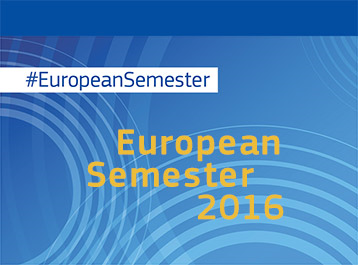 [Speaker Notes: EU 2020 Strategy
Includes former “EU Employment Strategy” (EES)
Implemented through European Semester (stronger focus on employment and social guidelines and social dialogue)]
3.1. Minimum Requirements
Equality between men and women

Working Conditions

Terms of work


Ordinary Legislative Procedure
[Speaker Notes: Equality between men and women with regard to labour market opportunities and treatment at work (o.a. wage)
Working Conditions, including Health and Safety at Work (e.g. requirements at the workplace such as signs and personal protective equipment; Carcinogens and Mutagens Directive ! (2004) – up for revision; Driving and Resting Times in transport sector)
Terms of Work (right to information and consultation – e.g. European Works Council for European cross-border companies (before-after; main seat; transnational issues – e.g; Elia visit)

NOT: wage-setting ! = exclusive national competence]
3.2. Funds
European Social Fund (ESF)

Fund for Aid to the Most Deprived (FEAD)

European Globalisation Adjustment Fund (EGF)


Support objectives of EU employment and social policy
[Speaker Notes: European Social Fund

Oldest structural fund 
From adaptation with regard to economic integration -> supporting the objectives of employment and social policy ((1) high, qualitative employment, (2) high-quality education and training, (3) fighting poverty and exclusion)
74 billion euro – co-financing – additionality (no substition of national programmes)

Crisis: > 20% of public investment from EU structural funds (while 15% decline in general investment)
Greece: (1) frontloading + (2) 100% co-financing
Youth Unemployment: 20-50% - sub-fund Youth Employment Initiative - all young people under 25 a good, concrete offer within 4 months of leaving education or unemployment (PES)
Migration: call for increase in mid-term revision of MFF 2017

FEAD

“Safety net behind the safety net”
Combat poverty and social exclusion: vulnerable long-term unemployed: generational poverty, homeless, migrants, single mothers, …
Co-financing

EFG

Support in concrete cases where people lose job due to crisis – European Parliament: Ford Genk, Val St. Lambert, … - 160 applications so far]
3.3. Social Security Coordination
Aim
Coordination in support of free movement of persons

General Rule 
Country of employment/residence

Equal treatment    
Aggregation
No overlap
Exportability

Exceptions?
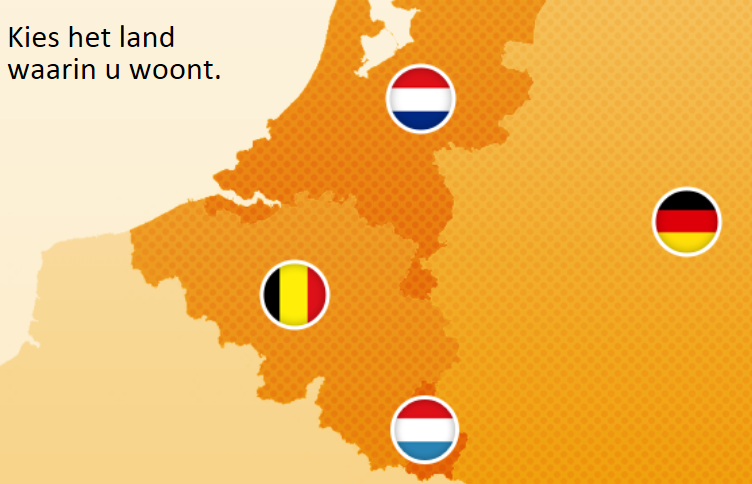 [Speaker Notes: When 2 or more Member States are involved, under which country’s system are you insured? (cross-border workers? Moving mid-life for your job? Temporary?)

What? Sickness benefits, unemployment benefits, pension, child benefits, …

Equal treatment: with nationals of the Member State
Aggregation: taking into account previous employment in another Member State
No overlap
Exportability: e.g. child benefits

Exceptions?

General rule: in case of temporary employment (posting) (see further)
Exportability: Brexit discussion on child benefits
Exlusion of social protection after 3/6 months to discourage welfare tourism (EU Court of Justice)]
3.4. Social Dialogue
Horizontal Social Clause

“In defining and implementing its policies and activities, the Union shall take into account requirements linked to the promotion of a high level of employment, the guarantee of adequate social protection, the fight against social exclusion, and a high level of education, training and protection of human health.” (art.9 TFEU)

Social Partner Autonomy

Social Dialogue Committee
Framework Agreements
No impact assessments
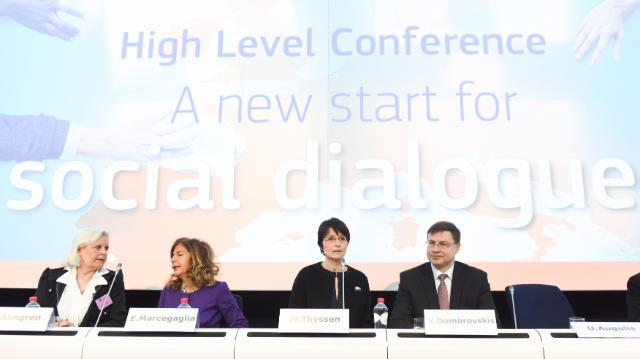 [Speaker Notes: ≠ wage-setting mechanisms = national competence = national traditions (West: all levels, bi/tripartite / East / South: company-level / North: no universally applicable)

EU Treaties:

GENERAL: Horizontal Social Clause (art. 9 TFEU) – cf. social partner guarantee

SPECIFIC: Social Partner Autonomy

Right of association and collective bargaining in Treaties
(Sectoral) Social Dialogue Committee (bipartite, EU WG & WN associations, 4/year)
Negotiate Framework Agreements
EC mandatory consultation in field of social policy
Choose to negotiate themselves (max. 9 months)
Implementation through Council Directive – e.g.: Framework Agreement on Parental Leave; Part-Time Work Directive; Working Time Directives; … - dead? 2012 EC refused to submit Health and Safety of Hairdressers Agreement
Excluded from impact assessments (REFIT)]
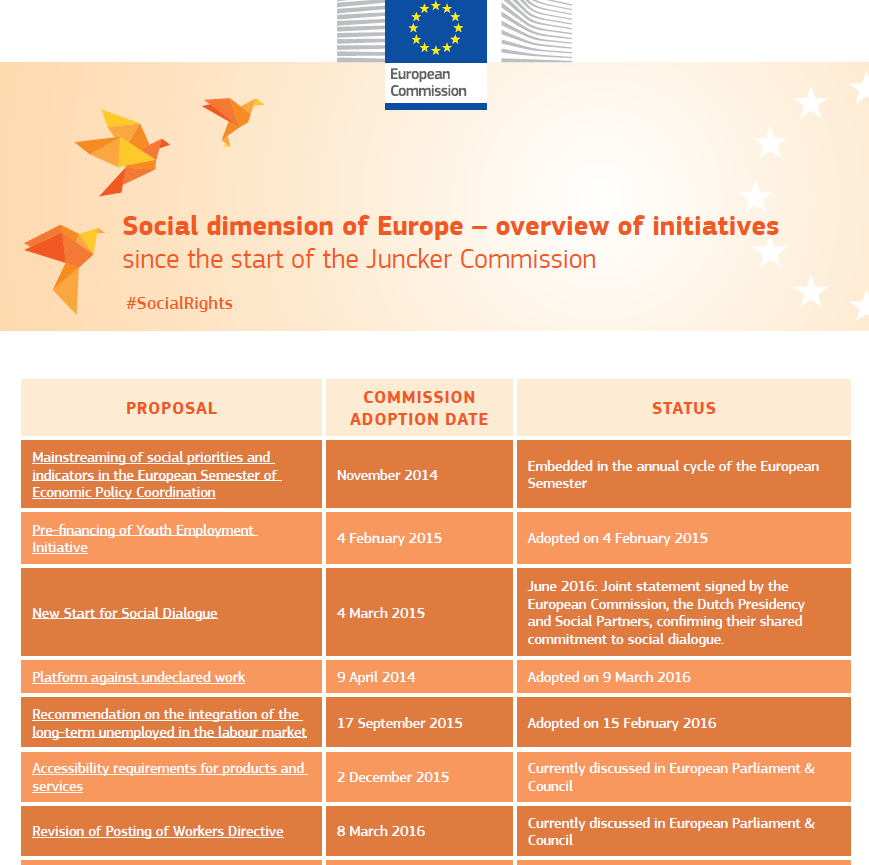 [Speaker Notes: https://ec.europa.eu/commission/sites/beta-political/files/social_dimension_of_europe_overview_of_initiatives.pdf]
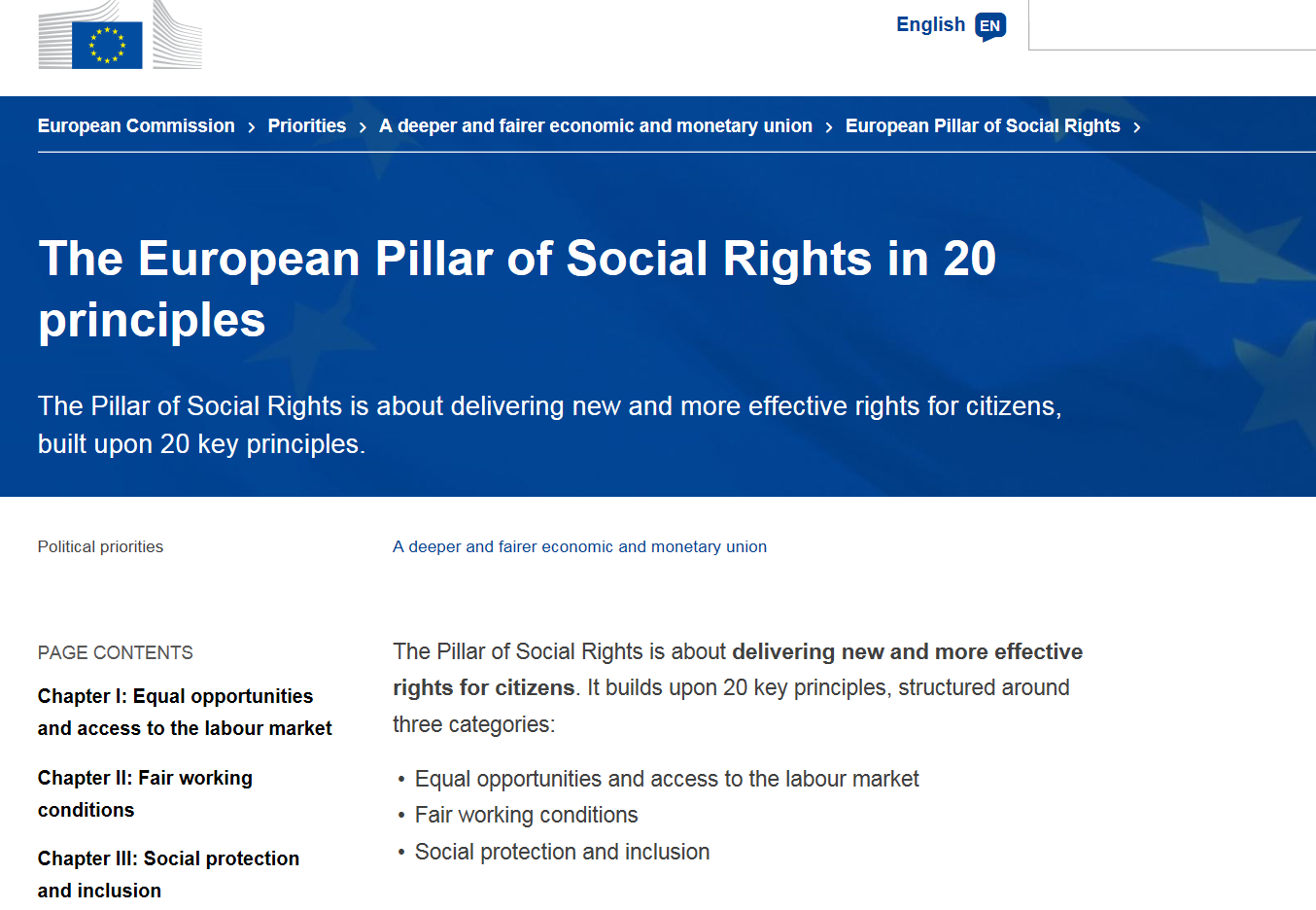 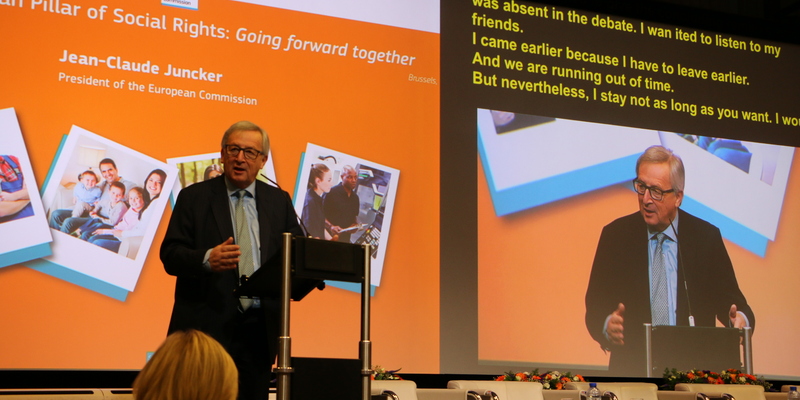 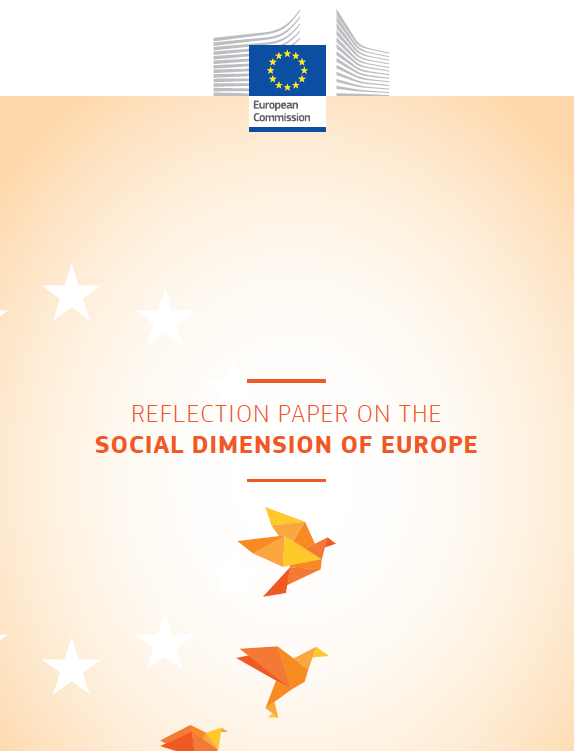 White Paper on the Future of Europe
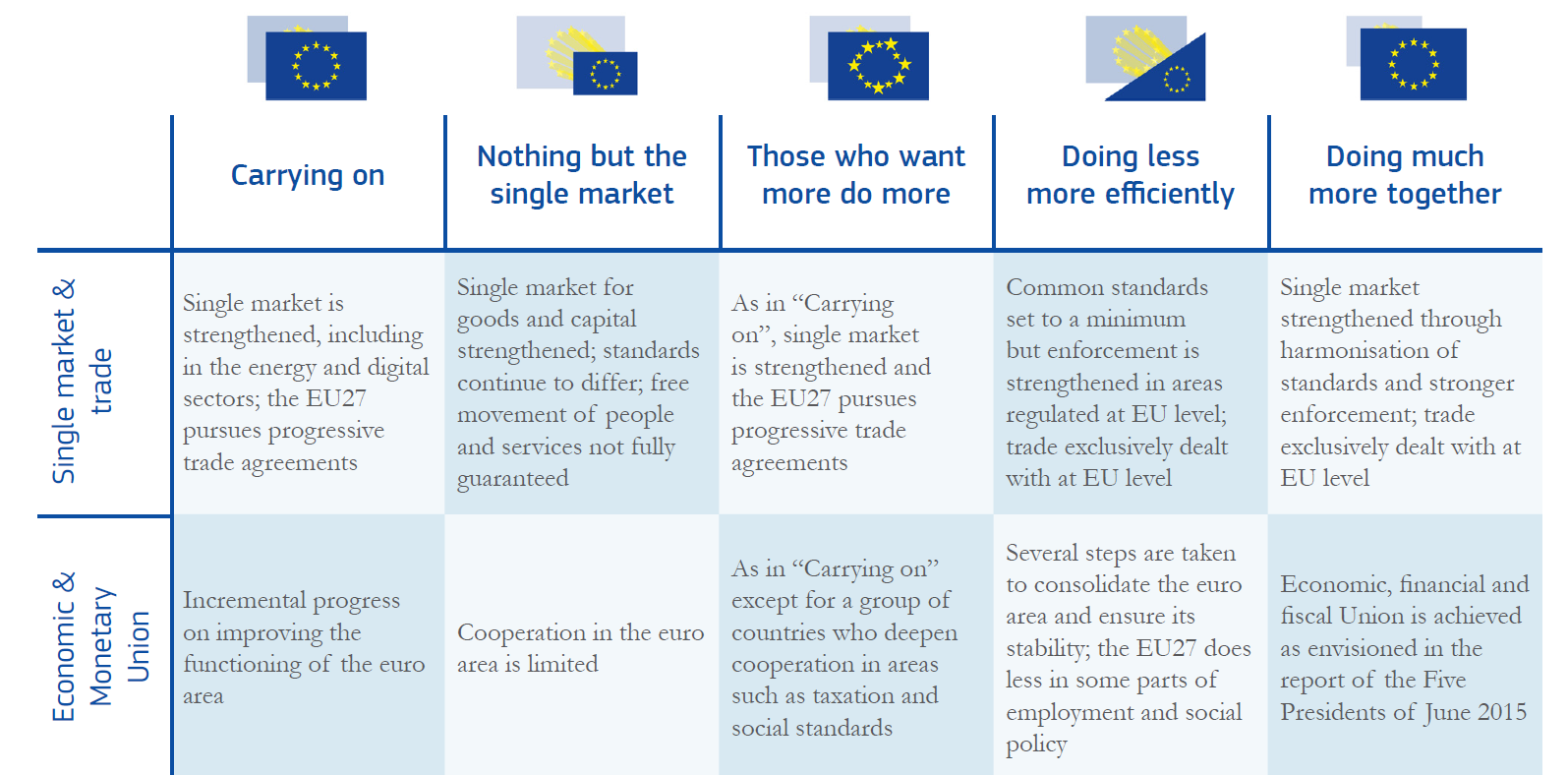 Social Europe:
unfulfilled promise of the Rome Treaty
in high demand among citizens (Eurobarometer)
surprising support in the 2017 Rome Declaration
but one cannot have high ambitions and low means at the same time
[European Pillar of Social Rights]
so now up to national politicians to be courageous, just like in the fifties …
The Social Dimension of the EUESU Summer AcademyVienna – 1 July 2017Prof. Steven Van Hecke       @VanHeckeSteven
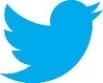 [Speaker Notes: Unfinished business/incomplete contracts]